#Сохранилесаживыми
Лес-это наш общий дом
Лес-это наше богатство
Береги природу, человек
И тогда счастливым
Будешь ты на век.
#Сохранилесживым
Леса часто подвергаются опасностям
Вырубки
Пожары
Замусоривание
Браконьерство (происходит обеднение фауны и флоры лесов)
(уровень вырубки лесов в мире достиг 26 миллионов гектаров в год)
(занимают второе место в причинах исчезновения лесов)
(мусор в лесу приостанавливает рост травянистых растений)
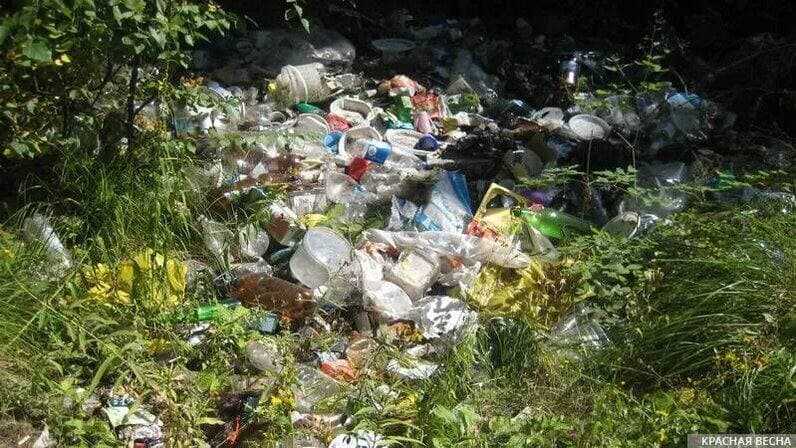 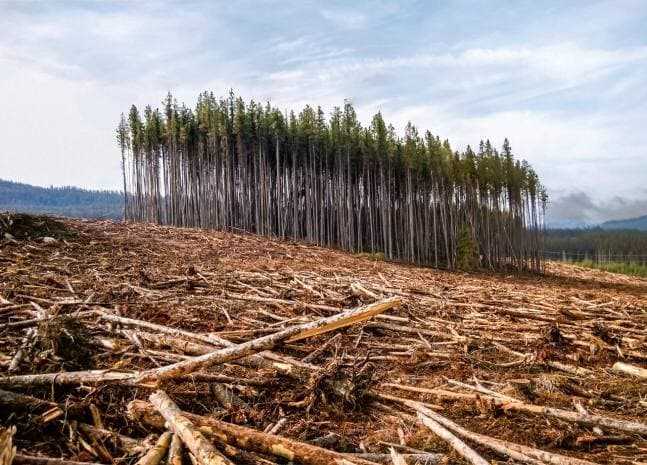 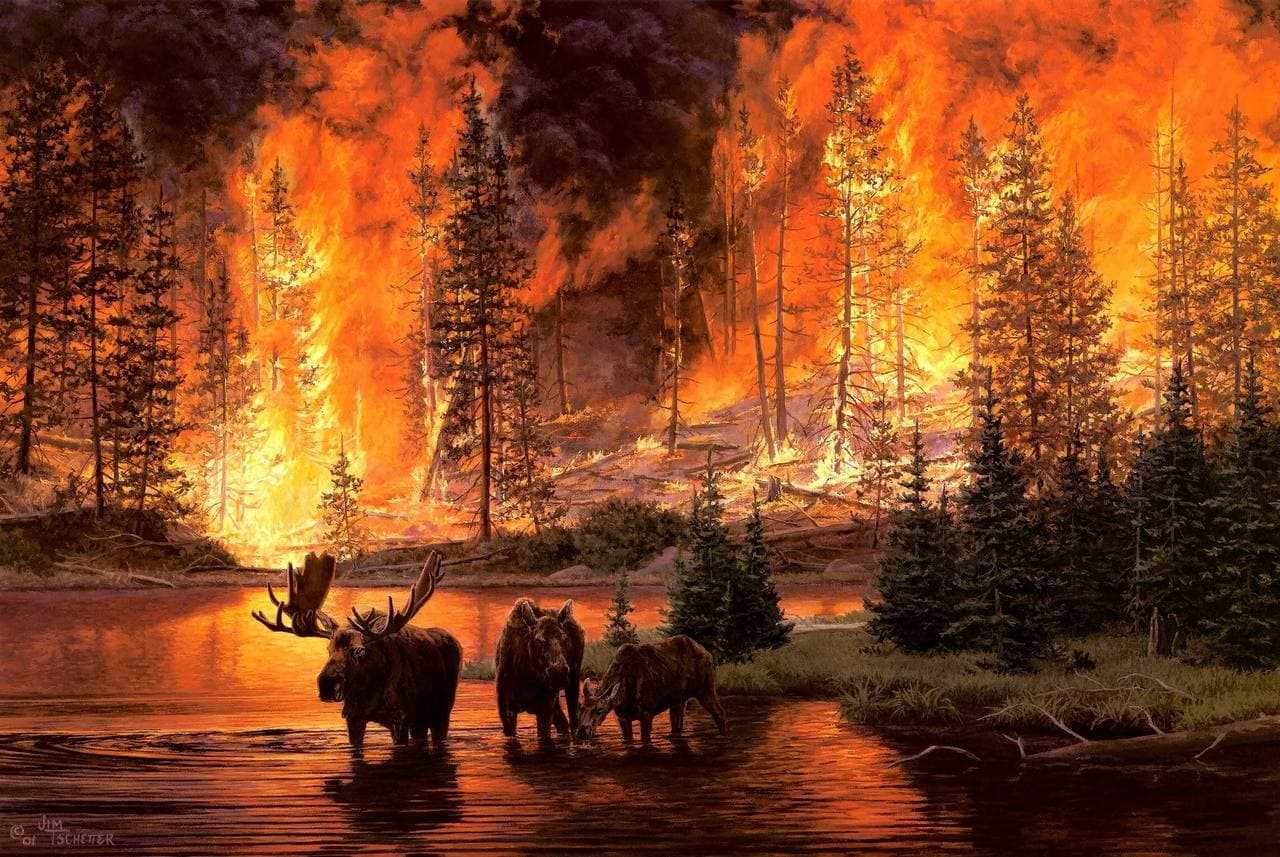 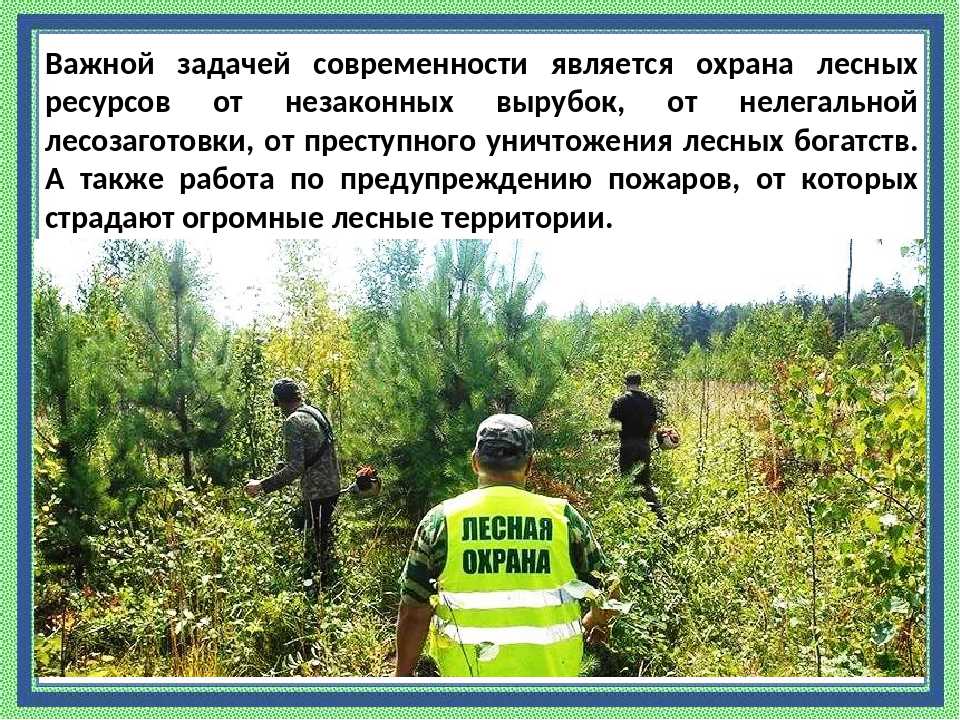 Проблема вырубки лесов является одной из самых острых экологических проблем на планете:
сейчас только 30% суши занято лесами.
регулярная вырубка деревьев приводит к повышению в атмосфере окиси углерода на 6-12 %.
каждую минуту исчезает территория леса, размерам нескольких футбольных полей.
Знайте, излишняя вырубка лесов может приводить к негативным последствиям
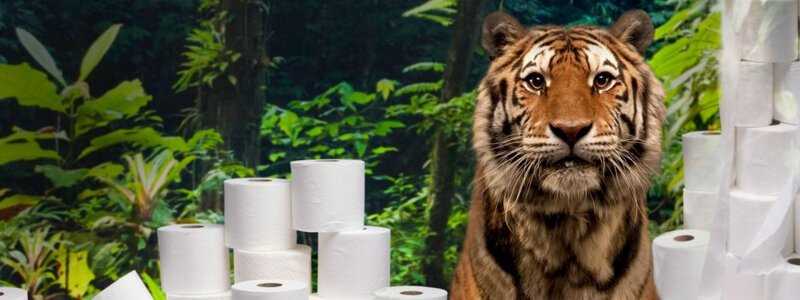 Результат вырубки деревьев – это обезлесение
Снижается видовое разнообразие, изменение экосистемы.
В атмосфере начинает возрастать количество диоксида, что приведет к глобальному потеплению.
Ухудшение круговорота воды в природе.
Возникают почвенные эрозии, которые приводят к образованию пустынь. В местах с высоким уровнем грунтовых вод начинается заболачивание.
Загрязнение окружающей среды.
Пути сокращения вырубки лесов:
- Производство бумаги не из древесины, а из трав или известняка (при правильной обработке этого сырья можно обойтись и без использования древесины)
- Высадка деревьев (постепенное воссоздание утраченных лесов)
- Обучение населения навыкам бережного лесопользования
- Усиление контроля за использованием лесных ресурсов
- Расширять или создавать новые охраняемые территории, лесные заповедники
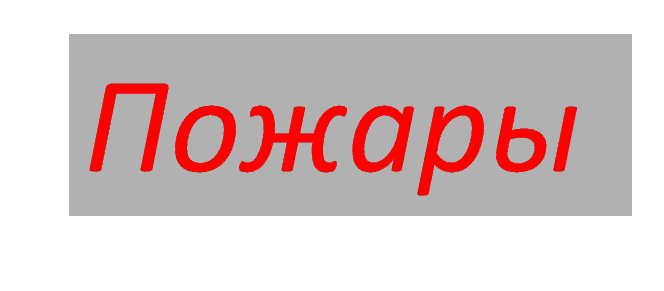 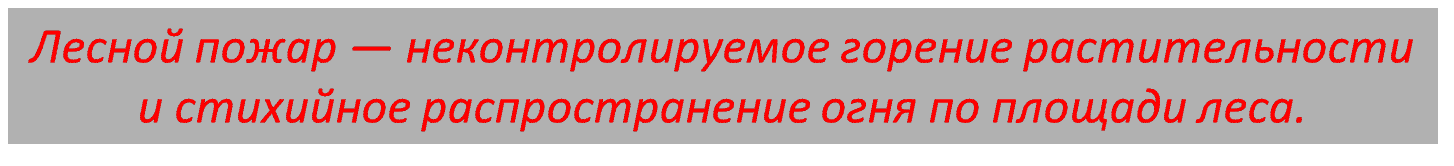 Каждый год в нашей стране сгорает 40 миллионов гектаров леса.
Основная причина пожара не жара, а деятельность человека. 
В естественной среде пожары чаще возникают от молний -7-8 % .
Результат пожара:
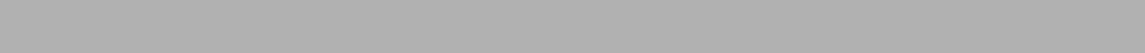 потеря ценных лесных ресурсов;
исчезновение растений и животных;
уменьшение среды обитания диких животных и истощение дикой природы;
замедление естественной регенерации и сокращение лесного покрова;
глобальное потепление;
сажа от пожаров долетает до Арктики и способствует таянию льдов;
изменение климата планеты из-за попадания в атмосферу углекислого газа;
 истощение озонового слоя;
деградация водосборных площадей;
эрозия грунтов, влияющая на продуктивность почв и плодородие.
Дым от пожара оказывает негативное влияние
Токсичность (продукты горения крайне ядовиты). 
Летучесть (ядовитый смог может распространяться на км. с потоками воздуха). 
Влияние на экосистемы (Большое количество смога в воздухе тормозит развитие растений. Из-за этого кислорода, выделяемого растениями, становится меньше). 
Потенциальное повышение температуры Земного шара (процесс парникового эффекта).
Пути предотвращения пожара:
установка огневых точек;
обустройство противопожарных площадок с накопителями воды, песка и других средств тушения;
санитарная зачистка лесных массивов;
отведение специальных зон для туристов и отдыхающих;
Важно также информирование граждан о безопасном поведении с огнём.
Замусоривание
- Замусоривание леса способствует появлению сорняков, крапивы и чертополоха, что приводит к изменениям состава растений в лесу.
 - Если сорняков и трав становится все больше, происходит биологическое загрязнение леса.
Из-за биологического загрязнения леса, мы можем лишиться таких растений как:
Безвременник весёлый
Лилия кудреватая
Венерин башмачок
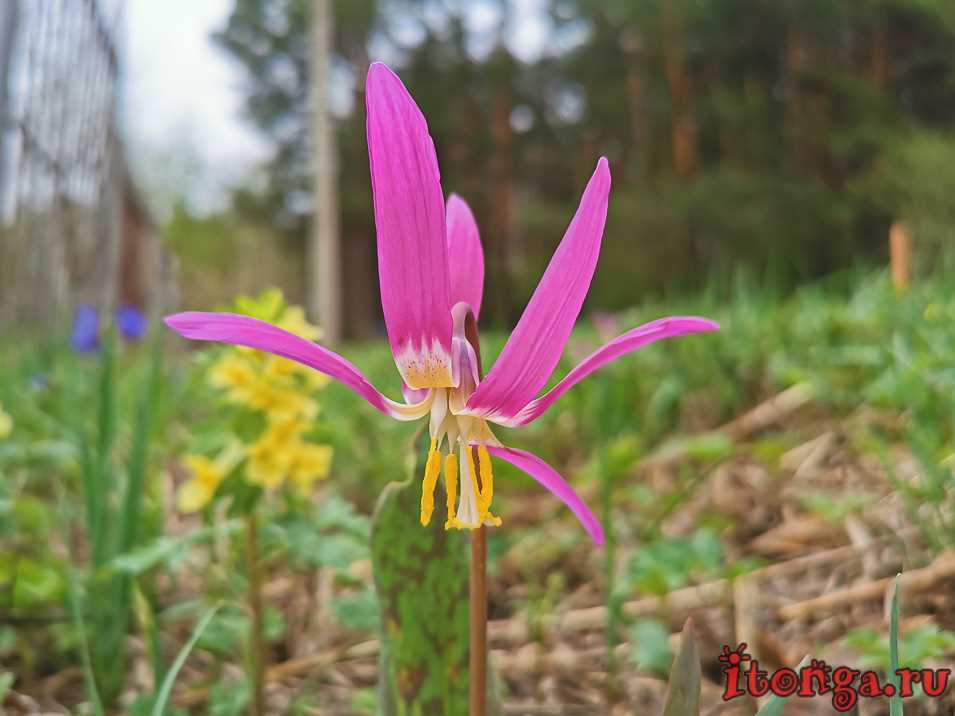 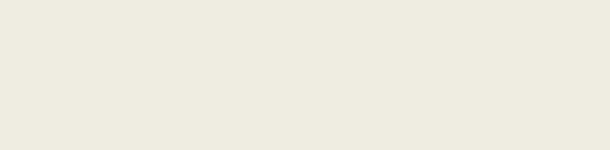 Кандык сибирский
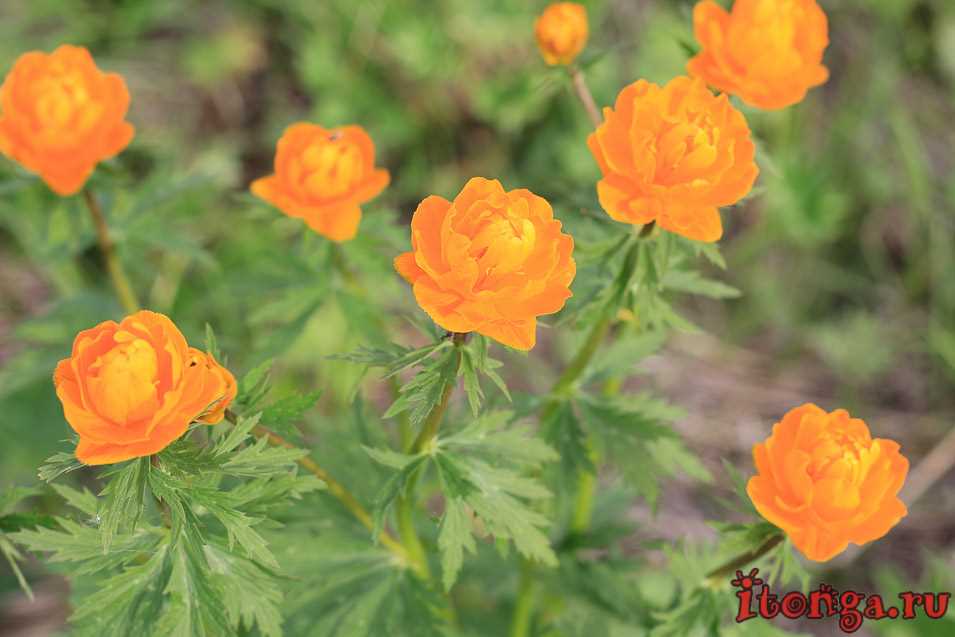 Купальница азиатская
(Жарки)
Все вышеперечисленные растения занесены в красную книгу Красноярского края и РФ
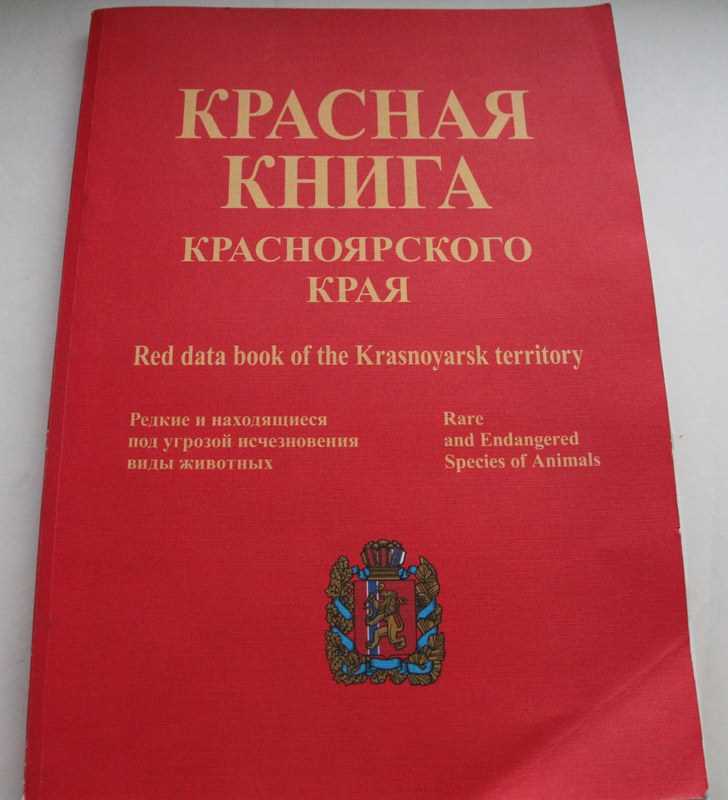 - Из-за активной хозяйственной деятельности людей ,пожаров, замусоривания лесных территорий, браконьерства немалое число дикорастущих растений оказалось под угрозой исчезновения.
 - С целью не допустить полного уничтожения редких видов, в 1998 г. была учреждена региональная Красная книга. 
- На сегодняшний день в неё включены более 400 видов растений.
Почти везде, где ступала нога человека, остаётся его «мусорный» след.
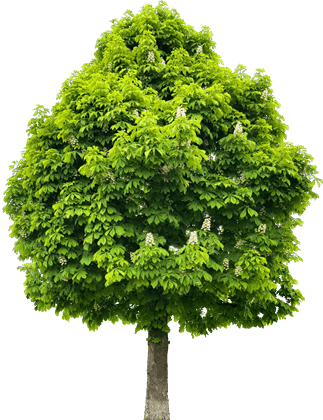 Берегите такой лес
Чтобы не увидеть его таким
Мы хотим сохранить леса.
А вы?
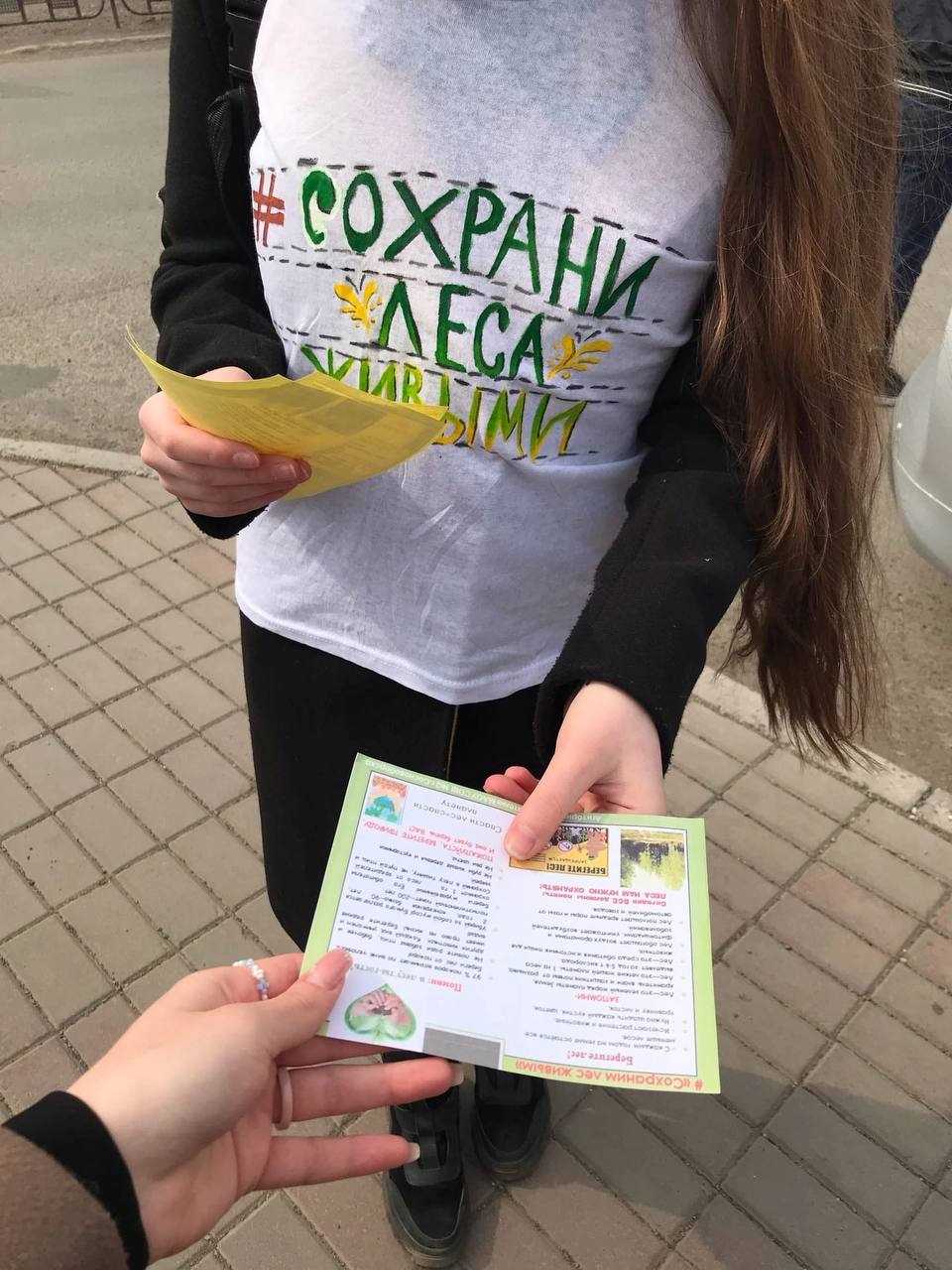 С 1 апреля по 20 июня 2022 года Красноярский краевой центр "Юннаты" и министерство лесного хозяйства Красноярского края проводят краевую экологическую акцию "Сохраним лес живым!"
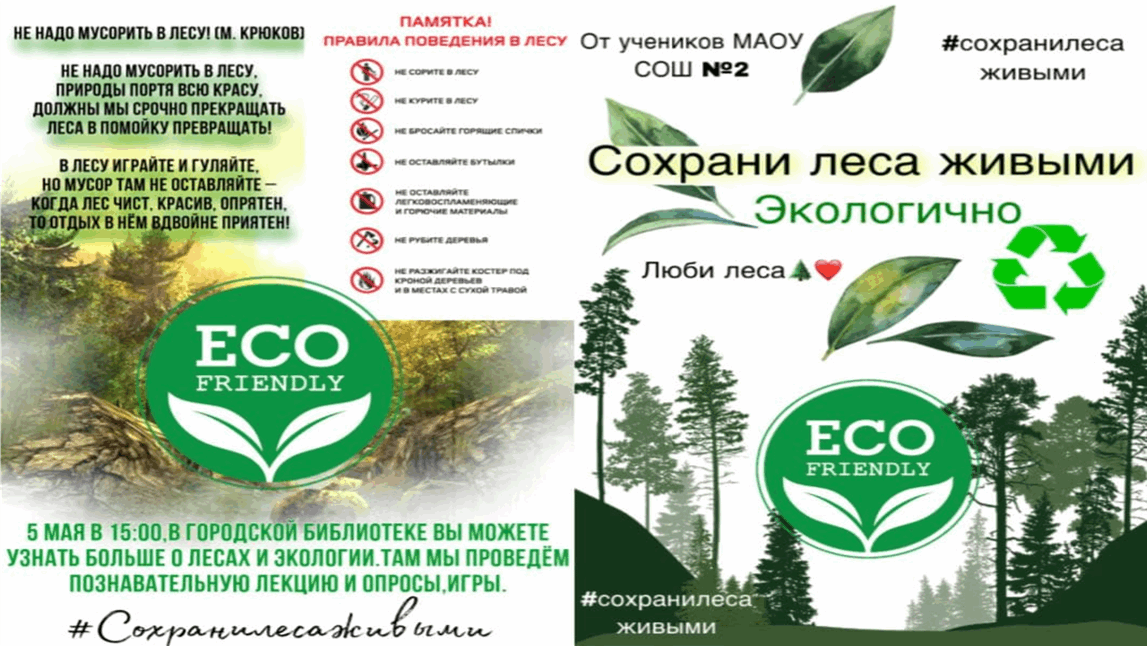 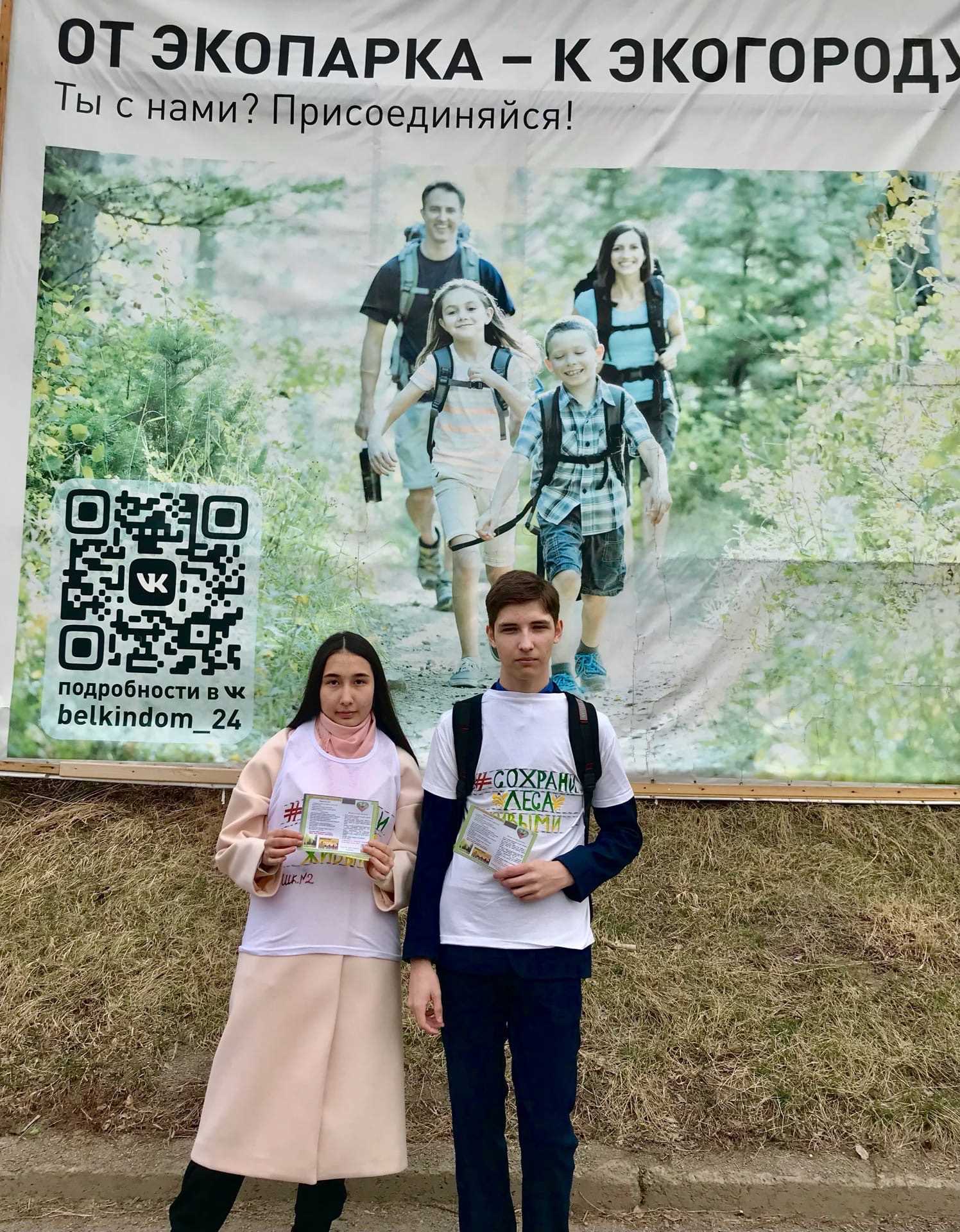 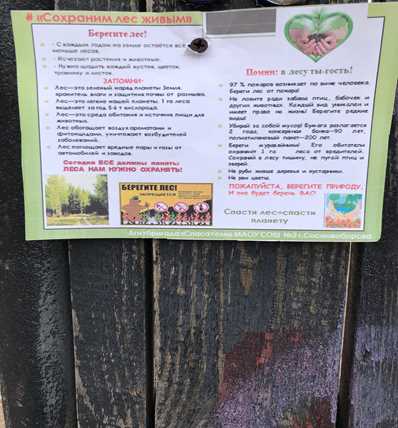 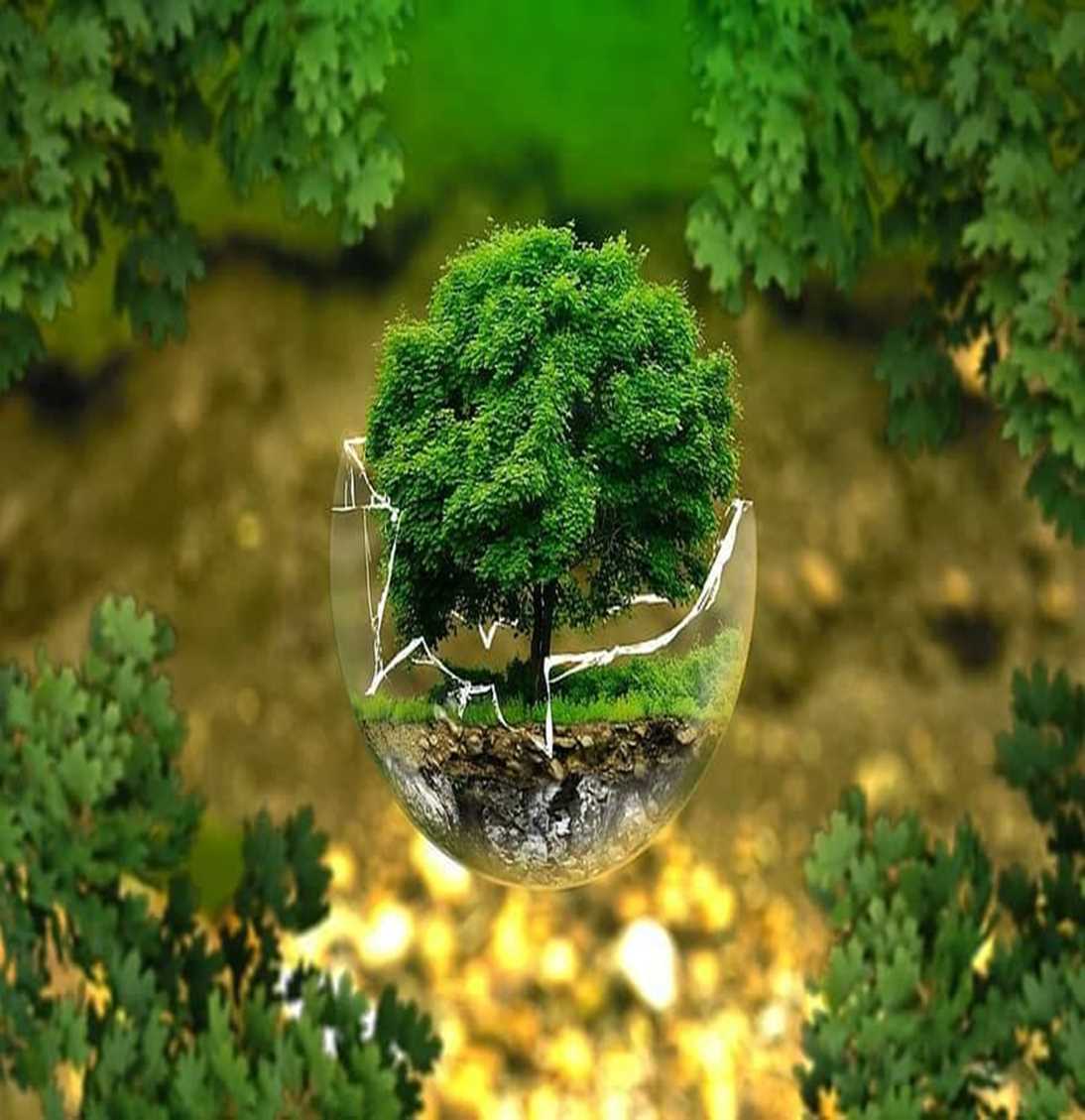 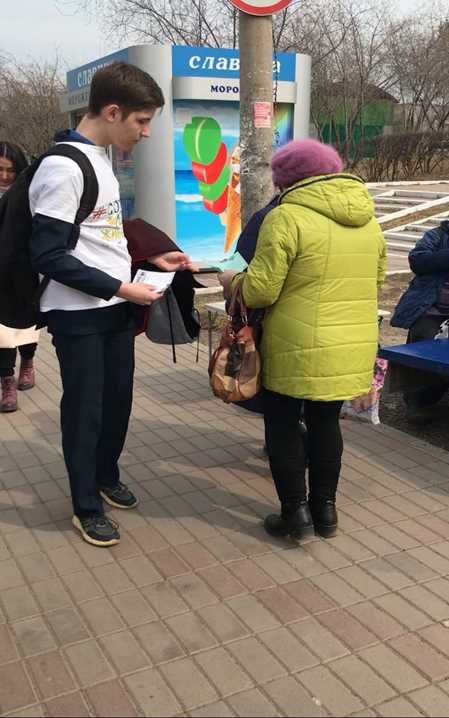 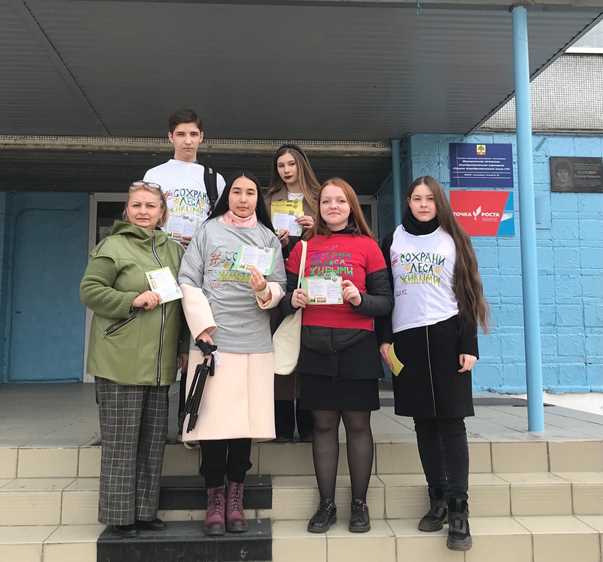 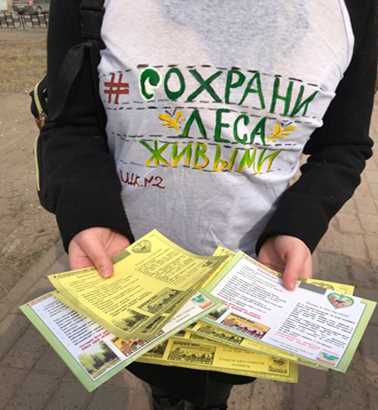 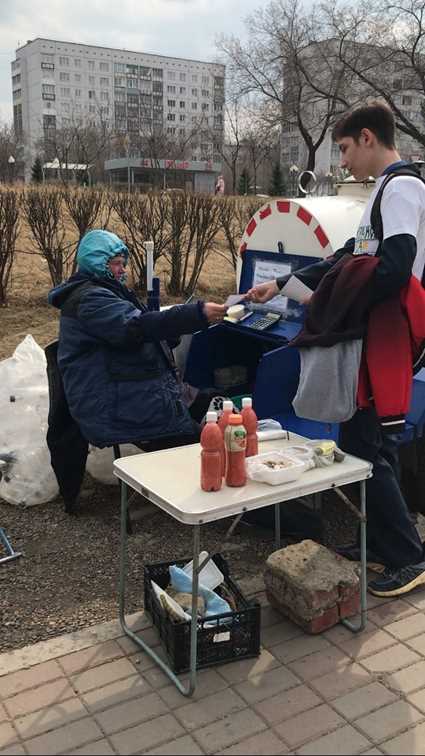 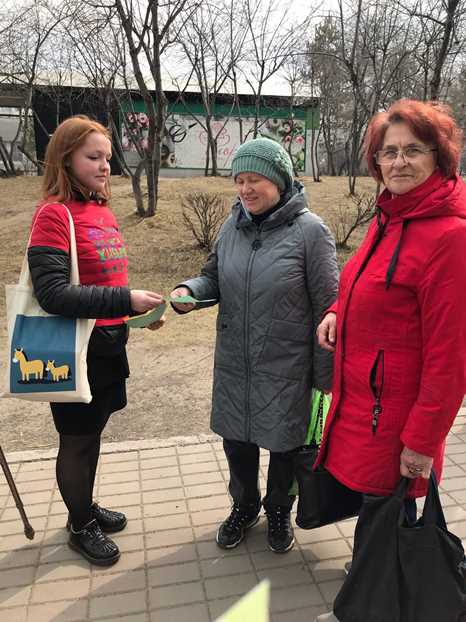 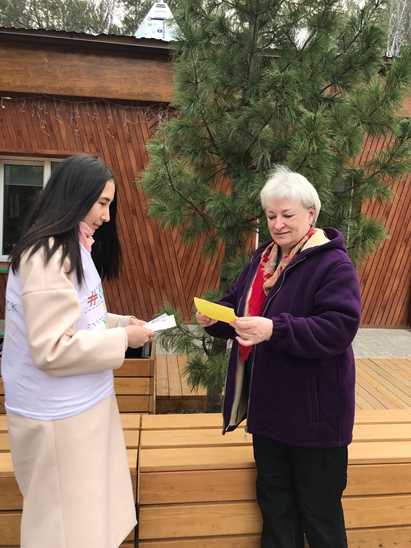 Спасибо, что досмотрели до конца.
Берегите леса.
Присоединяйтесь к нашей акции!